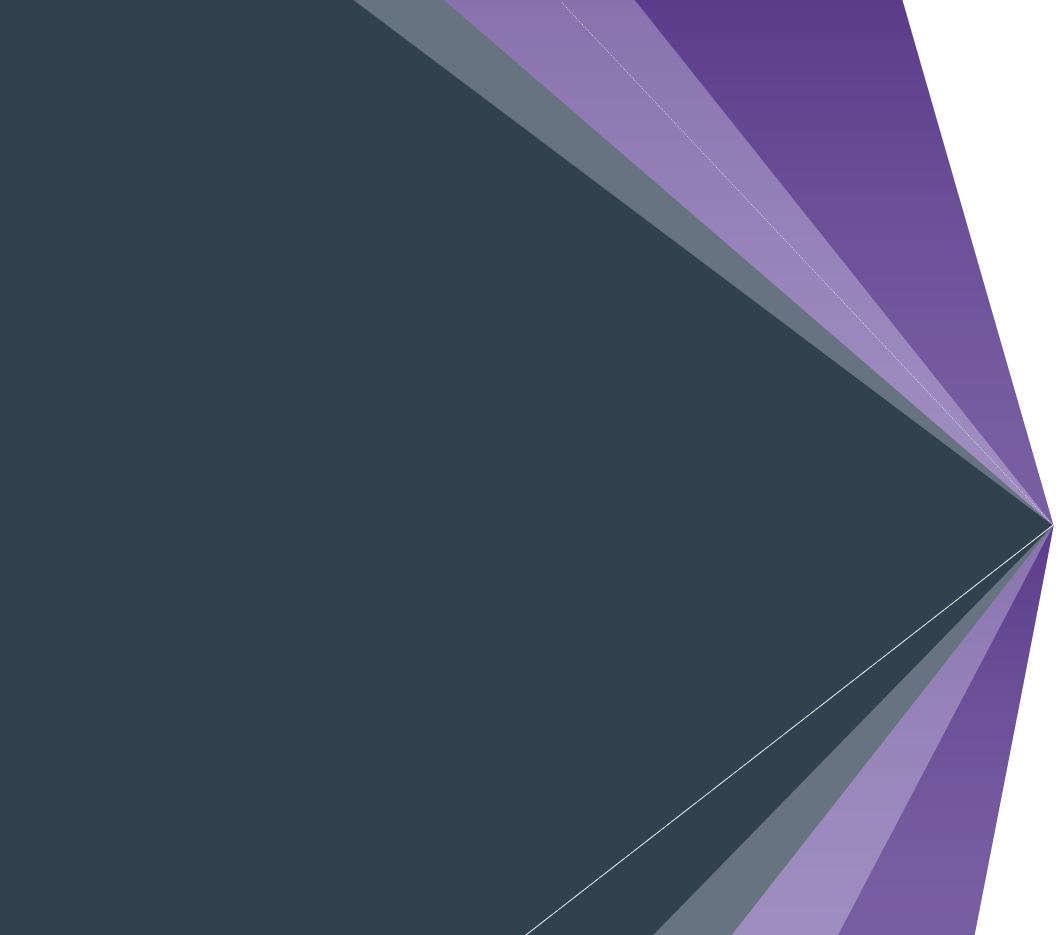 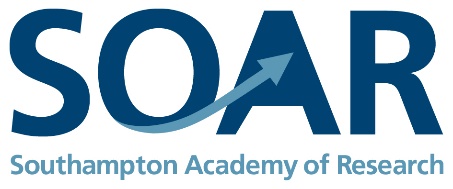 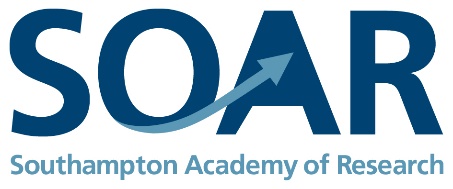 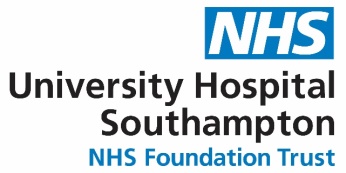 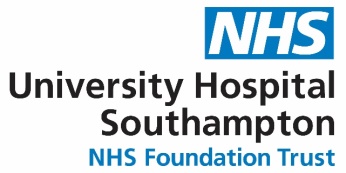 This slide deck provides an introduction to ways in which healthcare professionals at UHS might get involved in research – from making patients aware of opportunities to participate in research, all the way through to leading on the delivery and conduct of research studies.  

It also sets out the essentials of a clinical academic and research delivery career pathway and the training and development people might access as they develop.
Research is every healthcare professional’s business
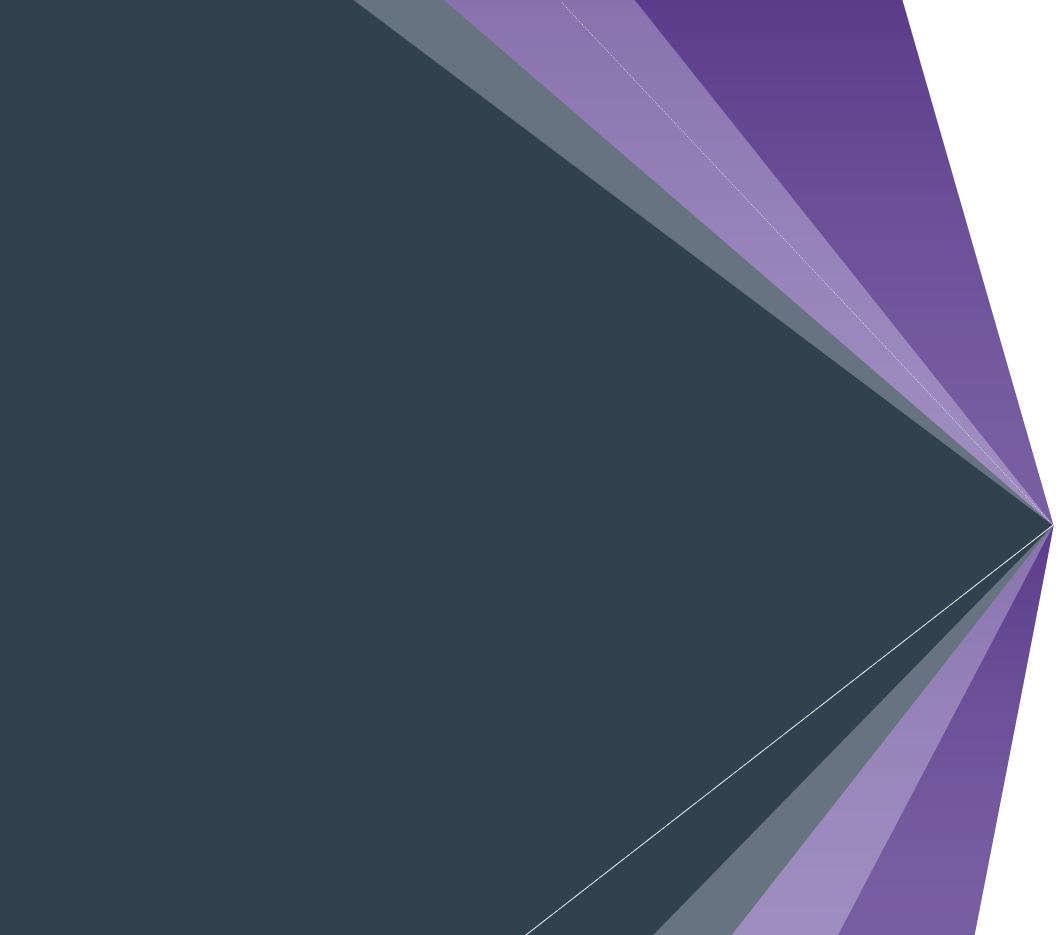 Research at UHS
How can staff, patients and their families get involved?
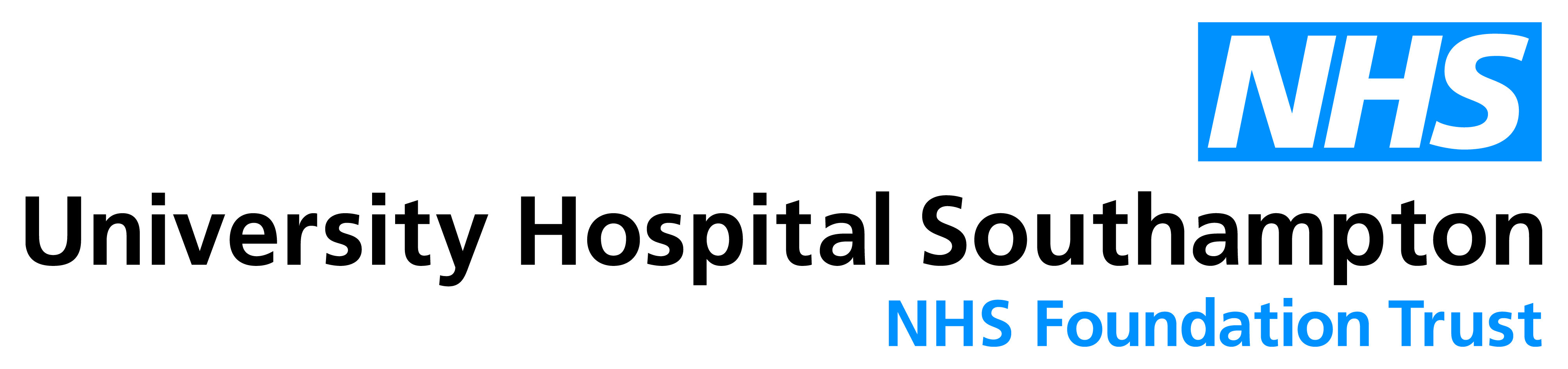 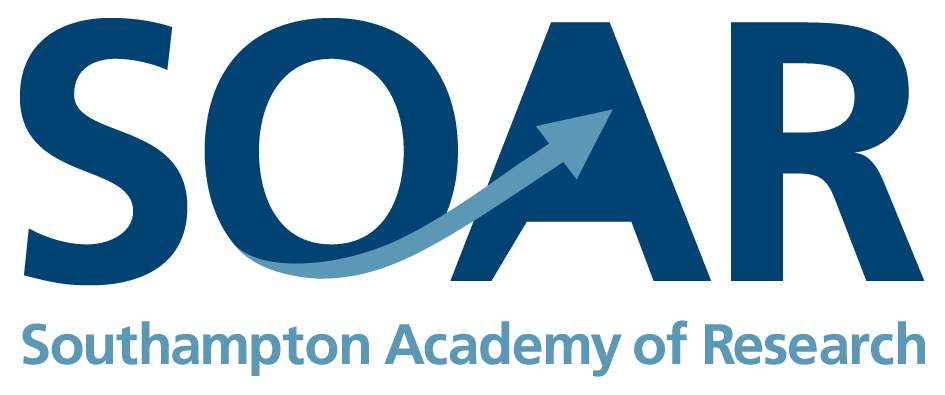 How can staff, patients and their families get involved?
The National Institute for Health and Care Research provides three definitions around research involvement, engagement and participation:
Involvement is research done with or by patients and the public, not to, about, or for them. It is about working collaboratively with patients and the public and sharing decision-making
Engagement focuses on raising awareness, sharing research knowledge and findings
Participation is about people giving formal consent and taking part in a trial or study
Staff and patients can get involved at ALL stages of the research process – contact soar@uhs.nhs.uk to find out more.
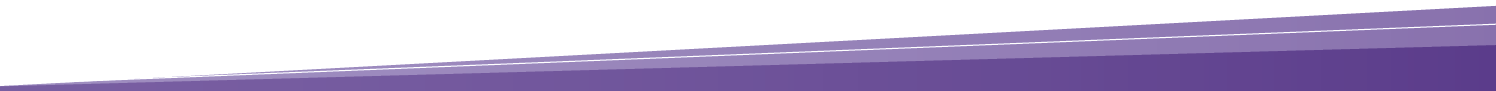 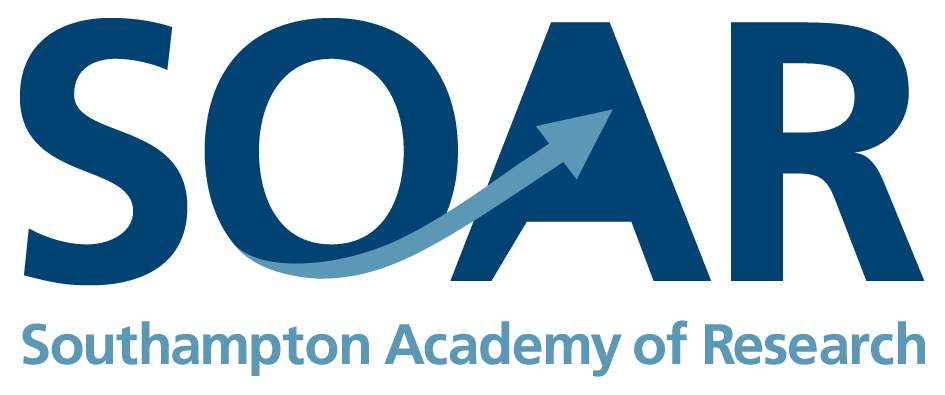 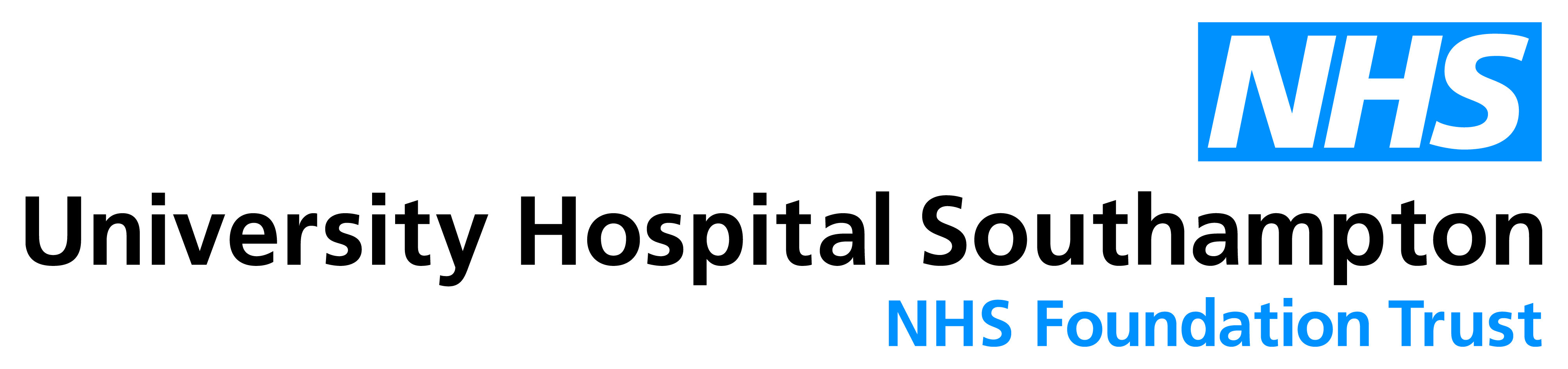 3
Identify topics for research that are important for our population
How can staff, patients and their families get involved?
Clarify the research question
Work collaboratively with researchers to evaluate the design & outputs
Ensure methods are achievable and ethical
The research process: staff & patients can get involved at ALL stages
Have continued involvement in the study through PPI / study management groups to maintain focus
Involved in grant application development
Inform and help write study protocol/consent forms
Jointly present findings i.e. researchers/patients/staff
Help to deliver the research study through information sharing or identifying study participants
Help researchers put the findings into context for patients/staff
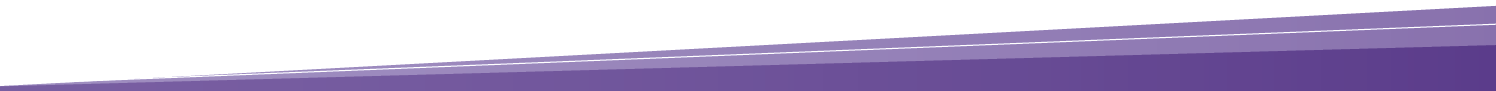 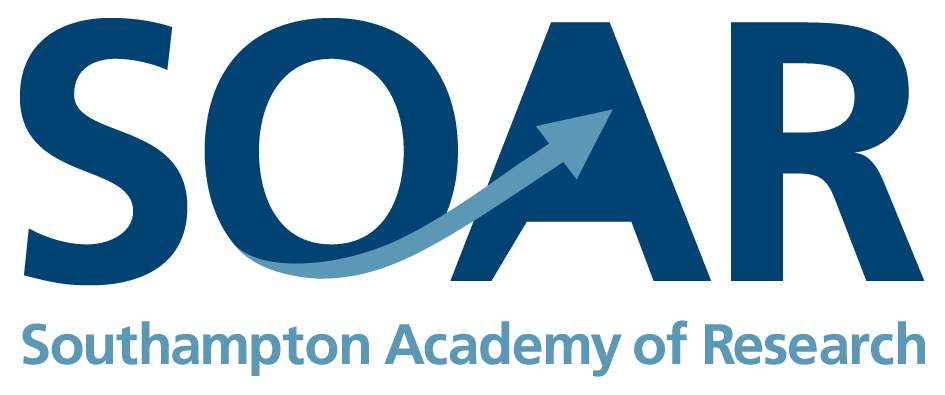 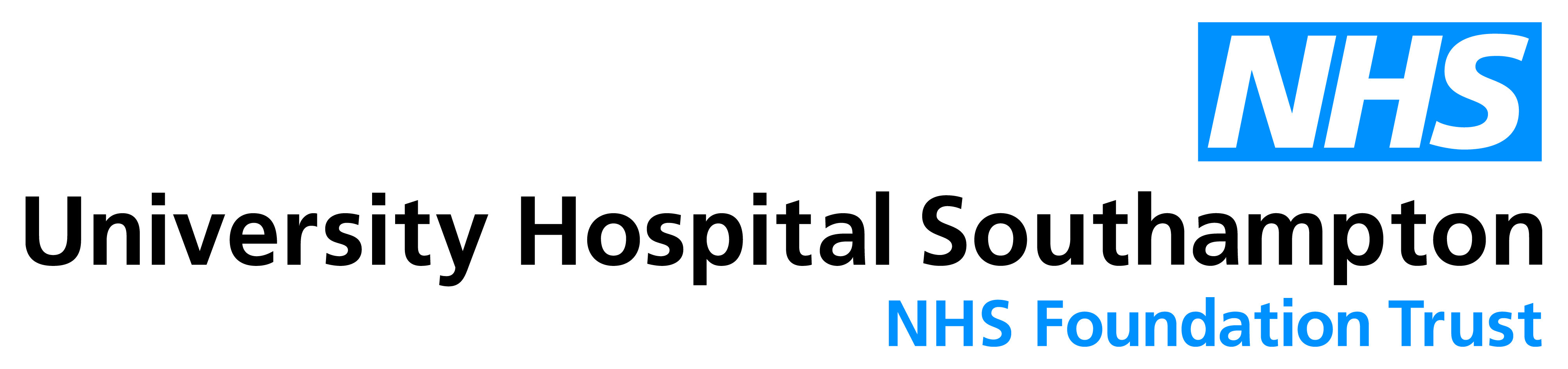 4
How can staff, patients and their families get involved?
R&D; Research nurses in grey uniforms, plus  doctors, health professionals & clinical scientists involved in research in your area
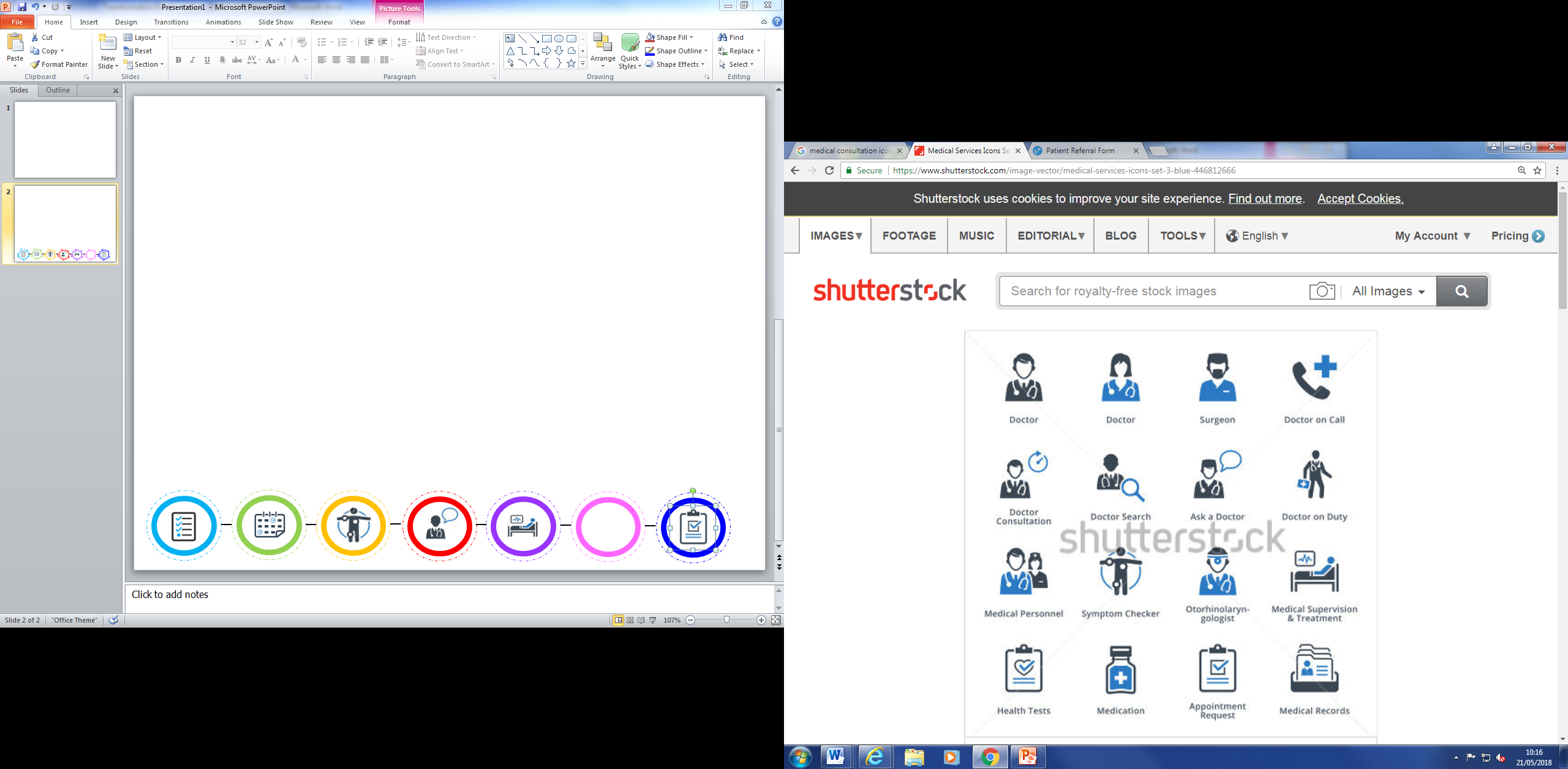 Where can I find information about relevant research?
Did you know at UHS  “research is everyone’s business” ……that means ALL staff in UHS family can make a difference to the future of healthcare?
You can:
Work with researchers to help them put their findings into context or review study information sheets
How do I involve and provide opportunities for patients?
Information about research may be available as:
Research notice boards
QR code to NIHR website
UHS website
How can I get involved?
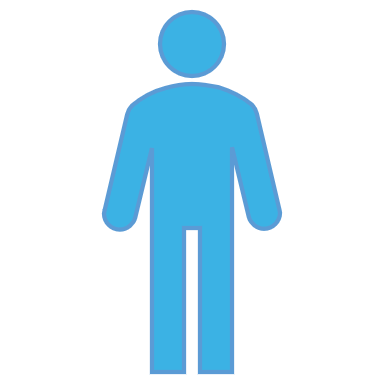 When a patient/ patient’s family attends an appointment virtual/ face 
to face, or 
on a ward
think research 
– is there a study my patient may be eligible for?
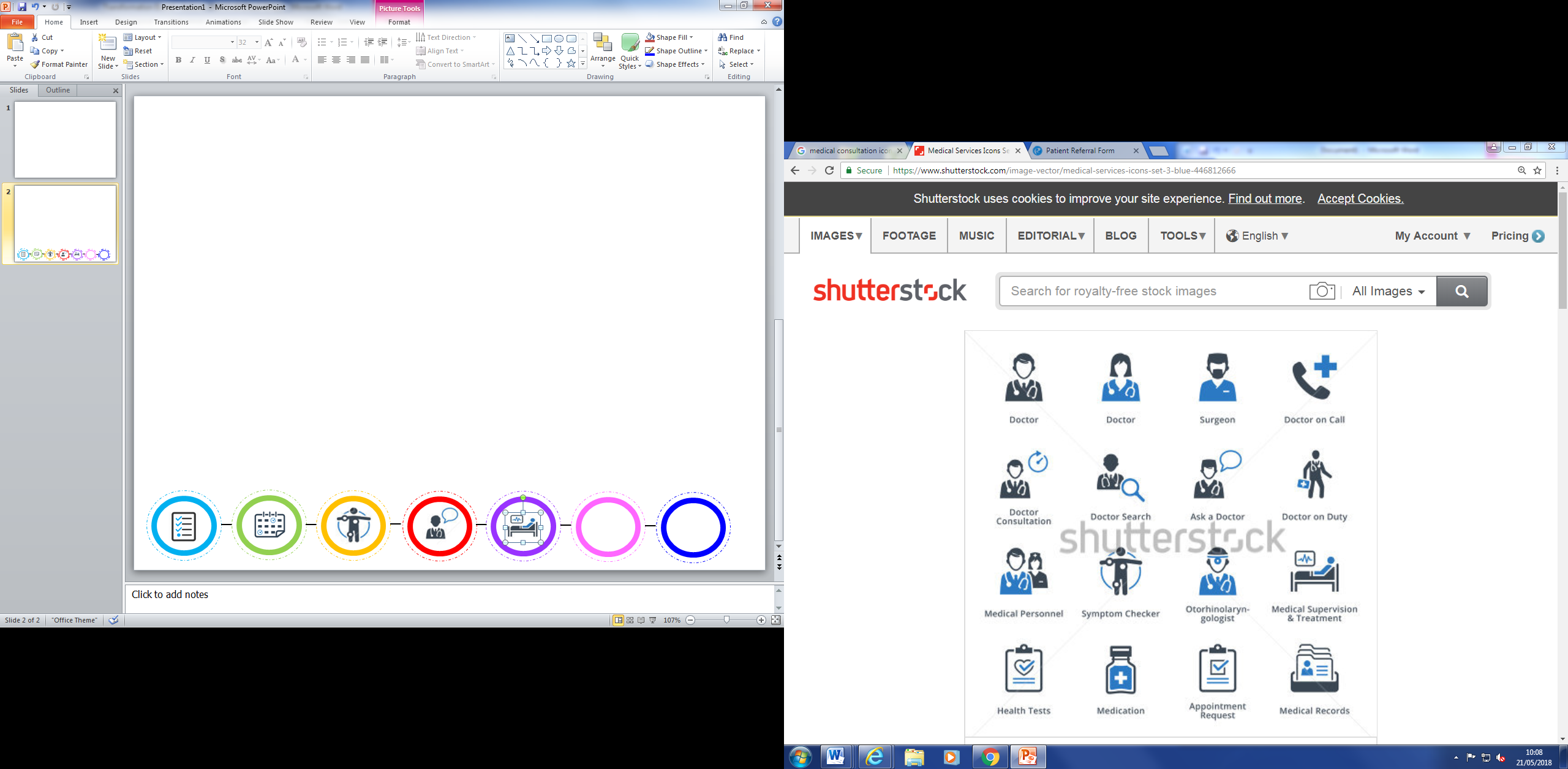 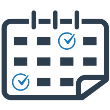 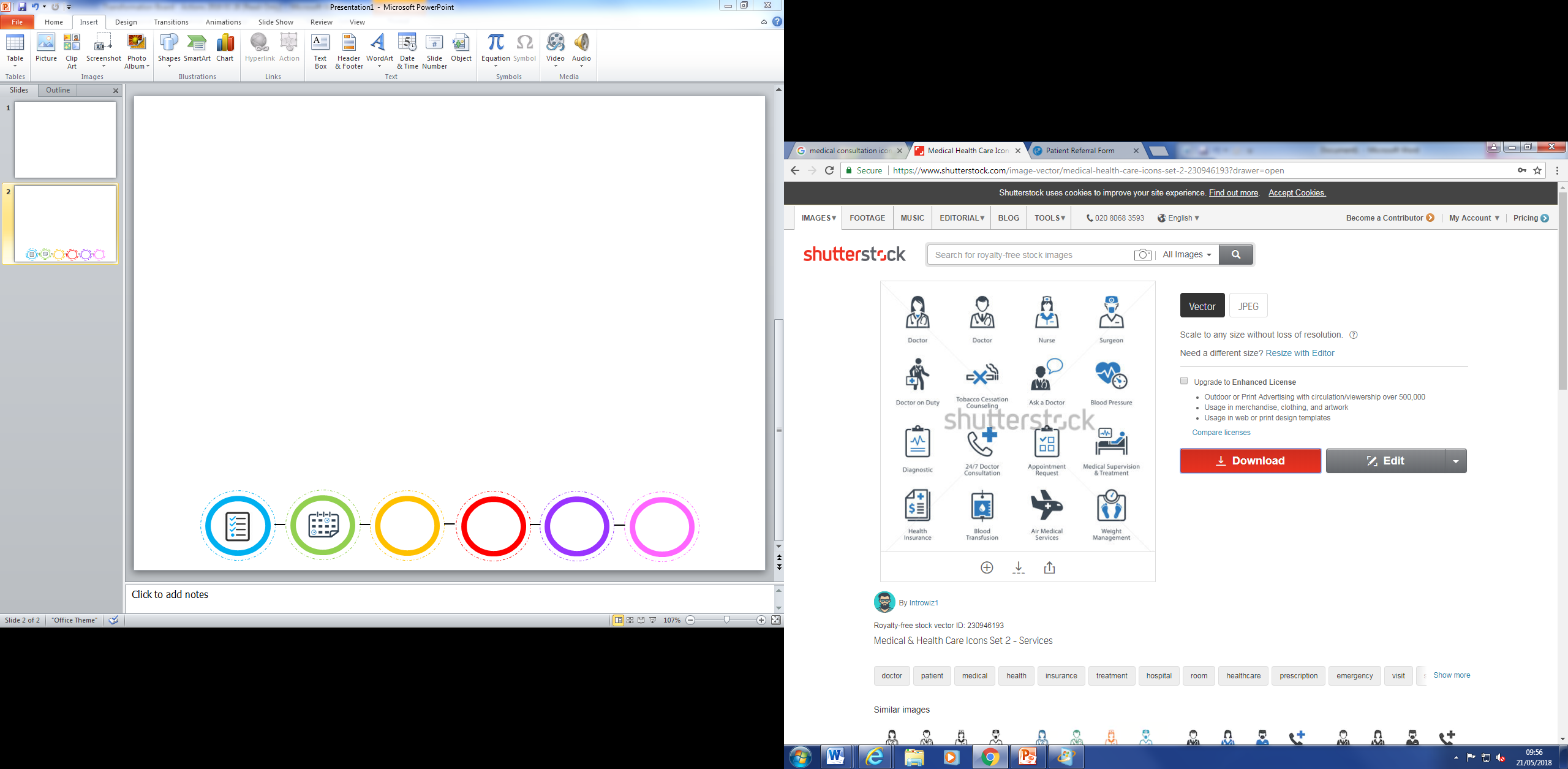 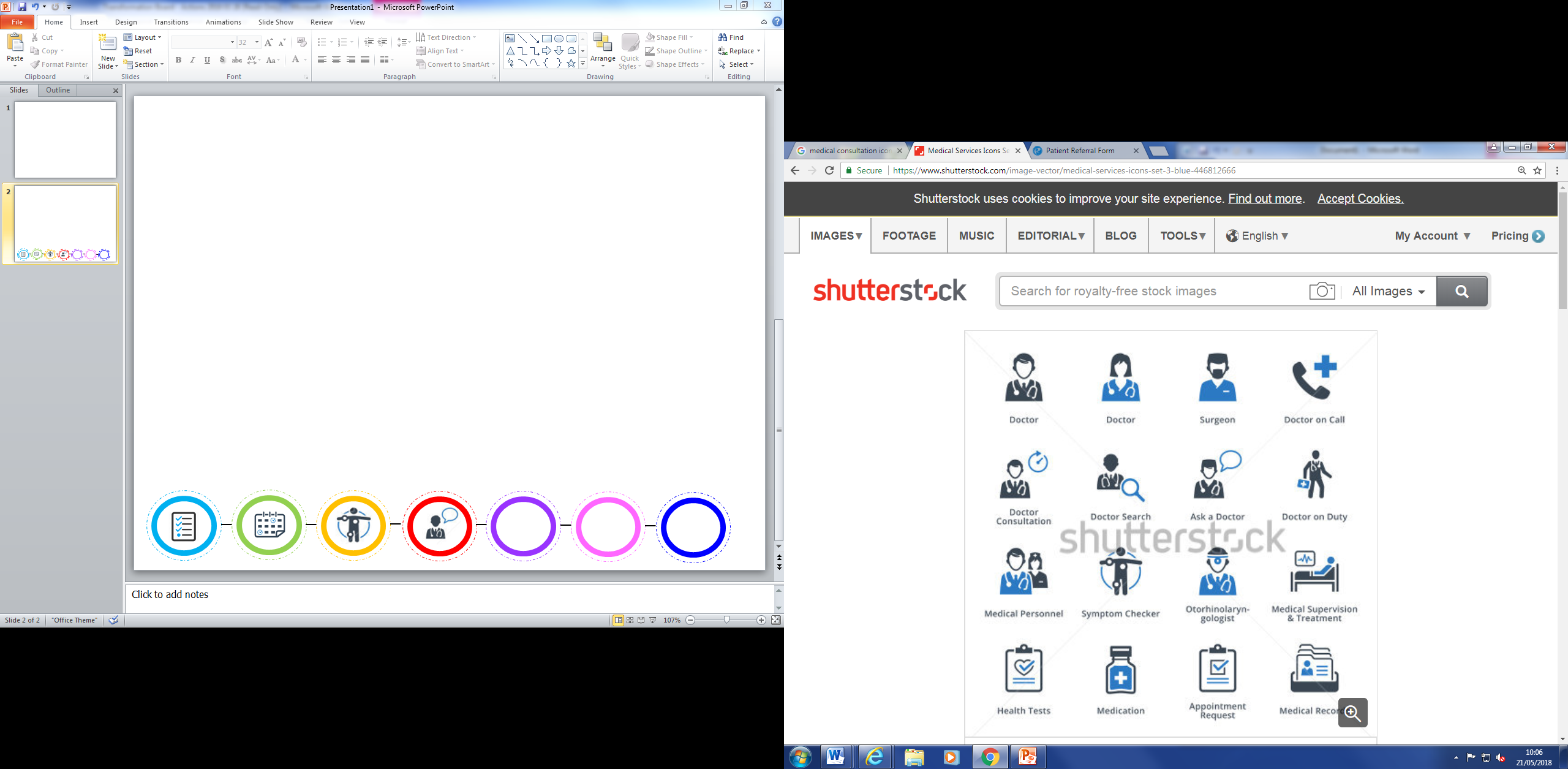 You can:
Get involved in research within your area – giving feedback on the study protocol
You can:
Contribute to the research process such as identifying participants and helping with data collection
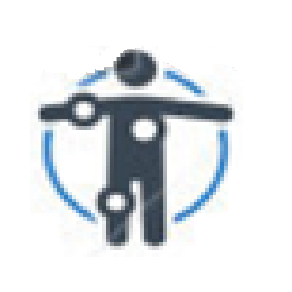 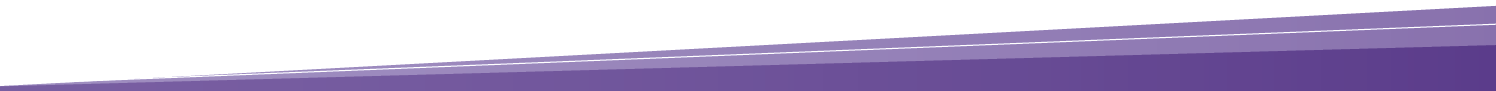 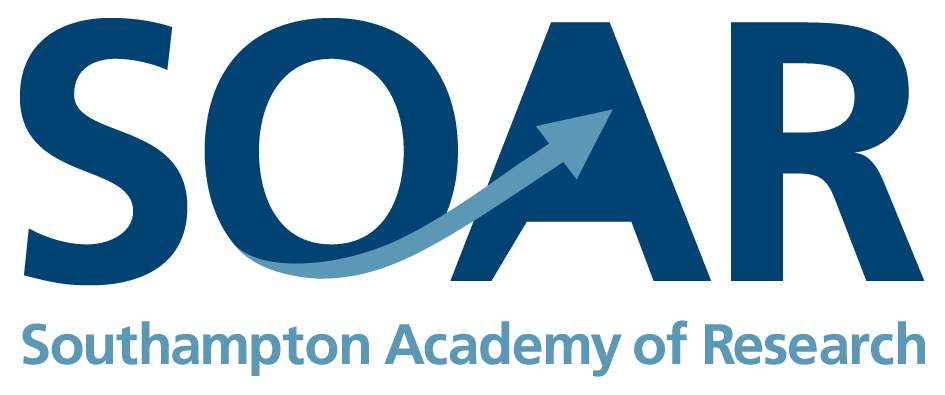 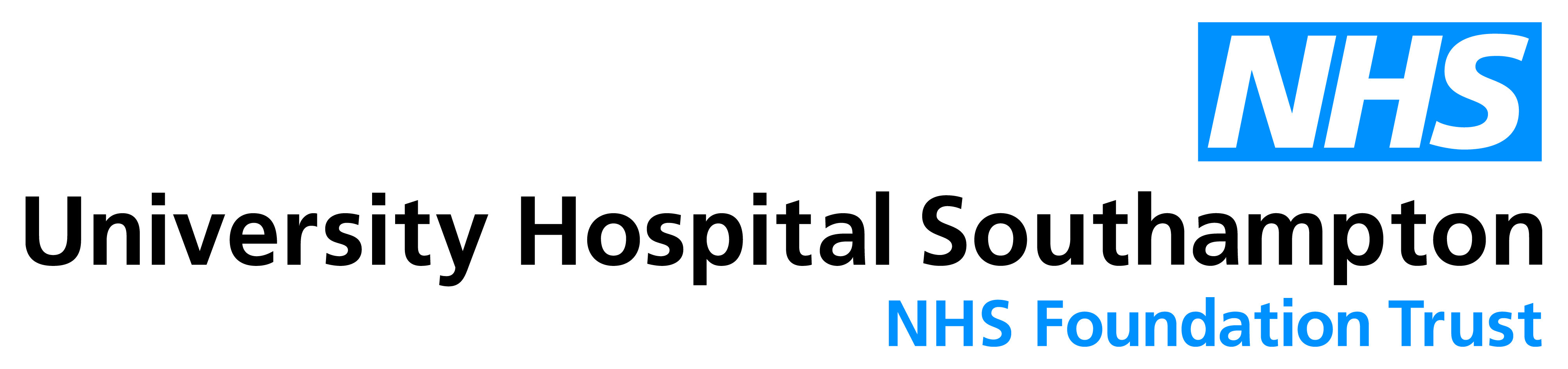 Aim to build portfolio and roles of team as part of workforce planning
NHS Clinical Academic or Research Delivery Supporter | Could this be you?
Research Active Hospitals & Integrated Social Care Networks |

Have better patient outcomes & higher staff satisfaction
Did you know that hospitals and operational networks which are ‘research active’ have lower mortality rates, including even those who have not participated in research? Research active hospitals also have higher rates of staff satisfaction along with attracting and retaining talented staff. 
Are you in a leadership role such as team lead or manager with an interest in research, but need support to develop or implement research? 
Do you have any research questions that team members could be supported to answer?
Could you be a talent scout recognising and enabling staff within your team wishing to develop a clinical academic or research delivery career?
If you are interested in becoming a Research Supporter get in touch to find out how SoAR could support you and what the benefits for your team would be?
Examples of where you may be leading as a Research Enabler are:
Making research opportunities available to patients in your area
Working with clinical academics, lead investigators or research delivery teams to inform and shape research questions
Encouraging individuals to pursue Clinical Academic Fellowships in your dept team, through forward thinking and workforce planning and reinvestment
Facilitating research delivery to occur within your clinical area, supporting joint clinical : delivery roles within your teams
Enabling and signposting individuals who may express an interest in research being a significant part of their career either as a clinical academic or delivery researcher
Speaking, supporting and encouraging research within your clinical team for all stages, ages  and backgrounds of early, mid to late career researchers
Research enabler | Clinical Academic or Research Delivery
Research supporter: Enabling Research
This is for you if you are able to demonstrate leadership to build capacity/capability  for research delivery within your team, by supporting individuals to generate income through personal fellowships or grant awards
External Research funding |Aim to build portfolio of team by £xxx per annum as part of workforce planning
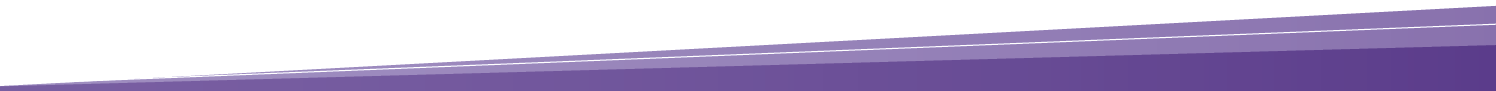 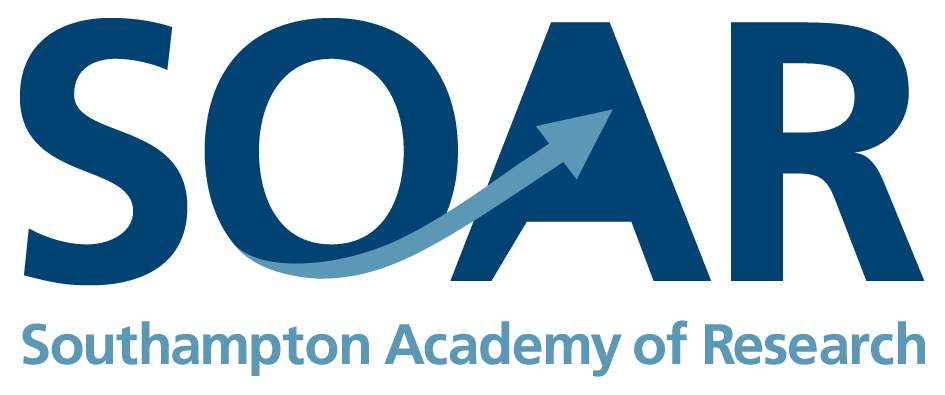 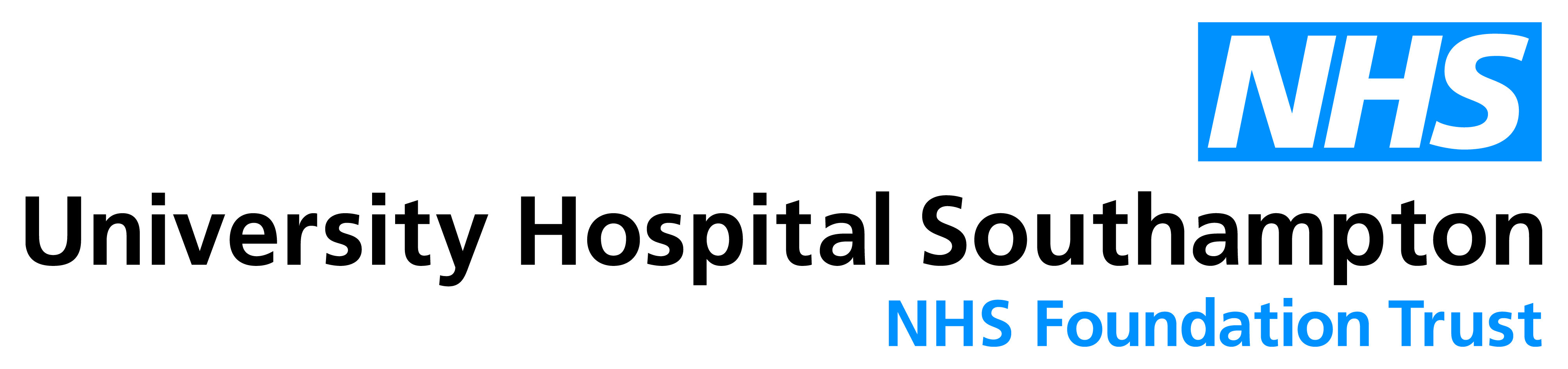 6
Independent Chief Investigator
Assoc. Prof | Professor
Internships
Clinically-Related Research Career Pathways at UHS
Consultant
Career pathway Clinical Academic
Career pathway Research Delivery
Bachelor Degree
NIHR Credentialling Research Masters | NIHR-AoMRC Clinician Researcher Credentials Framework | PhD
PG Module | Certificate |Diploma |Wessex CRN Fellow Scheme
Indicative research training
Advanced clinical practice2. Senior Research Leadership and Management3. Principal Investigator4. Advanced Education and Training
+1 year clinical practice
1. Clinical Practice
2. Leadership & management
3. Education 4. Research
Clinical training Medical /NMAHP/ Clinical Scientist
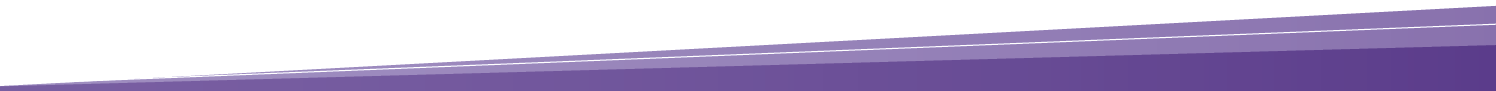 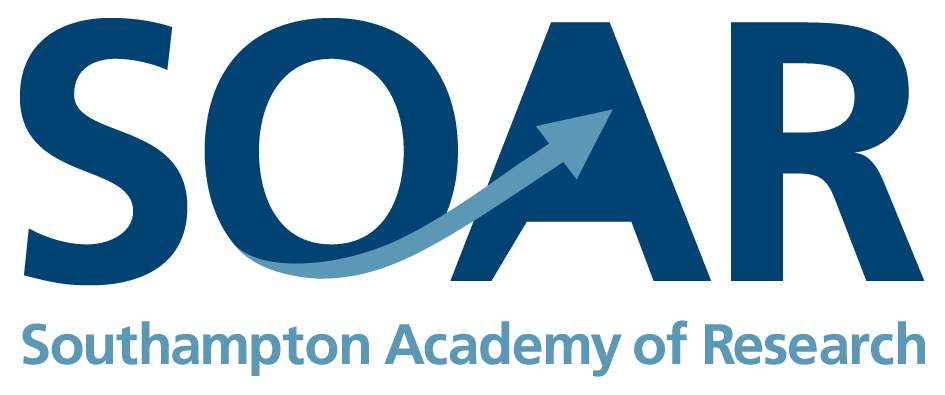 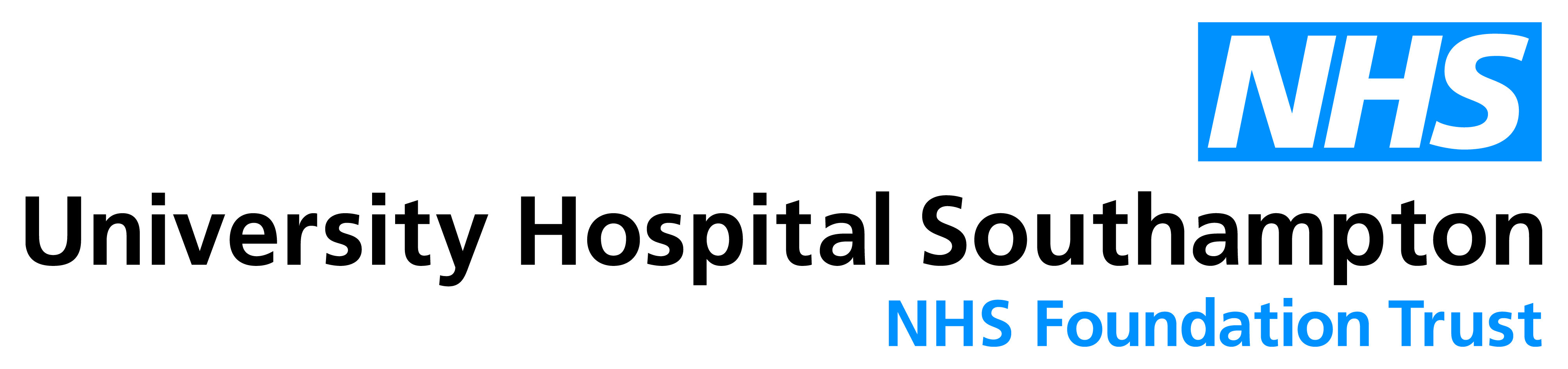 7
Clinical academic health professionals | What research opportunities are available to you at UHS?
Clinical academic career phases
Career pathway
Fellowships
NIHR Research Professorship | NIHR Senior Investigator| UKRI| Charity  Senior Clinical Fellowships
NIHR – HEE,  SoAR, ARC internships|
NIHR PCAF |ACF| Charity bursary
NIHR Advanced Fellowships |NIHR ACAF Fellowships | NIHR CL| UKRI Fellowships |  Charity Fellowships
NIHR | UKRI| Charity Doctoral Fellowship
6 months – 3 years
5 – 10 years
Duration
3 – 7 years
3 – 4 years
6 months – 3 years
3 – 7 years
3 – 4 years
Bachelor | Master’s degree
PhD
Research Leaders Programme
Independent researcher
Entry level
Bachelor degree
Acronyms explained: NIHR – National Institute for Health and Care Research; UKRI MRC – United Kingdom Research & Innovation Medical Research Council; NIHR ACF  - Academic Clinical Fellow; NIHR ACAF - Advanced Clinical and Practitioner Academic Fellowship; NIHR CL – Clinical Lectureship; SoAR – Southampton Academy of Research; HEE – Health Education England;  NIHR PCAF – Pre-doctoral Clinical Academic Fellowship; NIHR ARC – Applied Research Collaboration; PhD – Doctorate of Philosophy
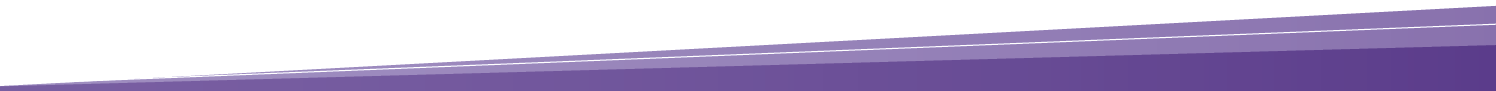 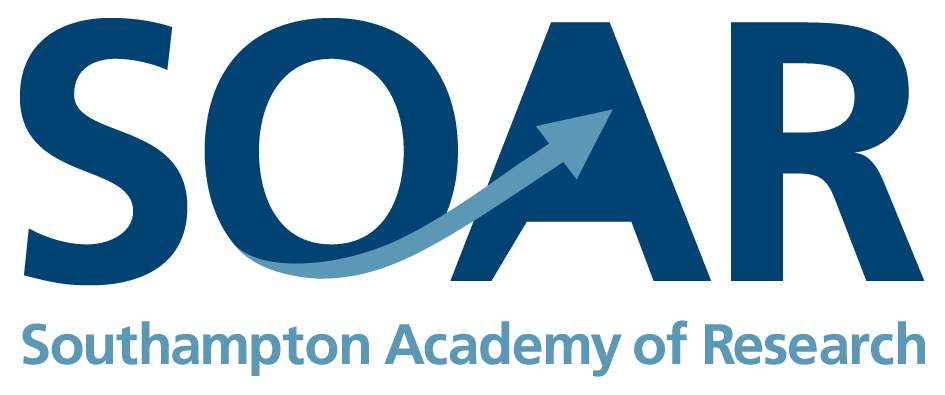 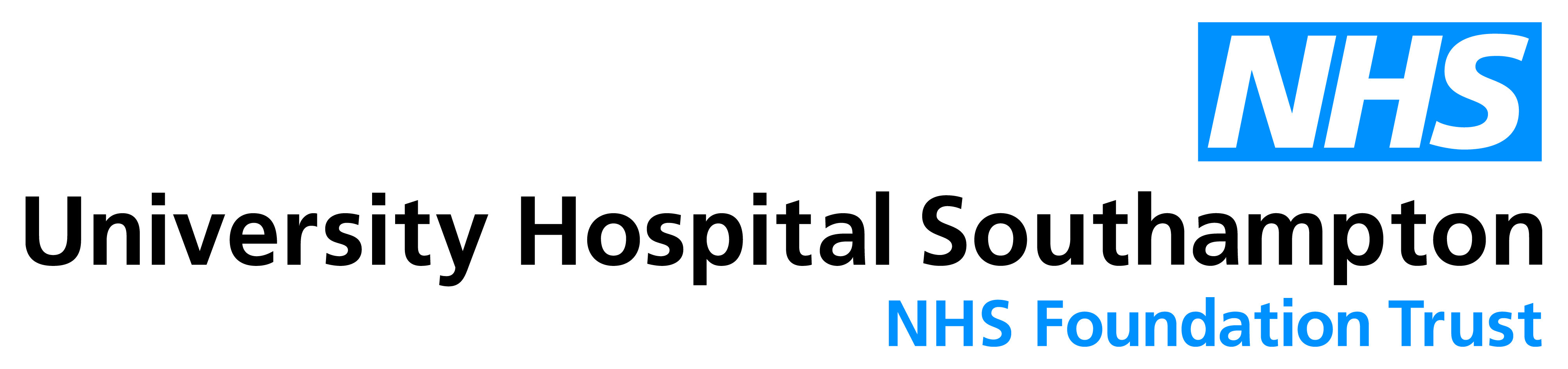 Internships
Independent Researcher
Research Delivery at UHS | What opportunities are available for you at UHS?
Research delivery career phases
Career pathway
Bachelor Degree
NIHR Credentialling Research Masters | NIHR-AoMRC Clinician Researcher Credentials Framework
Post Graduate Module | Certificate |Diploma |Wessex CRN Fellow Scheme
Training
1 – 3 years
1 – 2 years
Duration
1 year
Leadership, management & oversight of a portfolio of studies
Delivers day to day tasks to support studies
Management & oversight of a study
Contribution
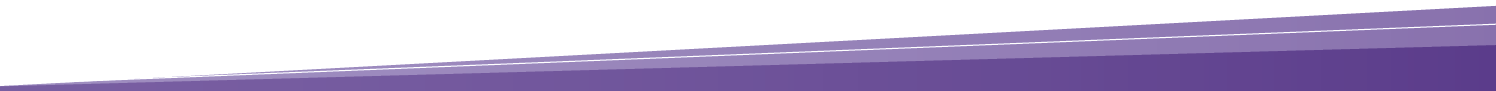 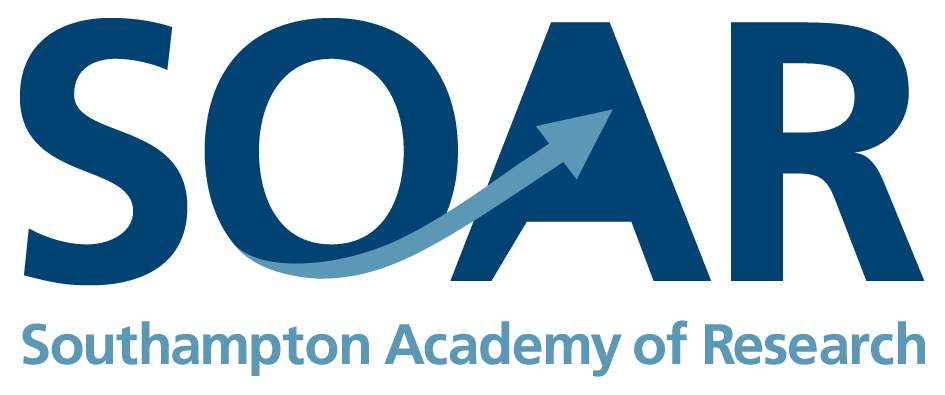 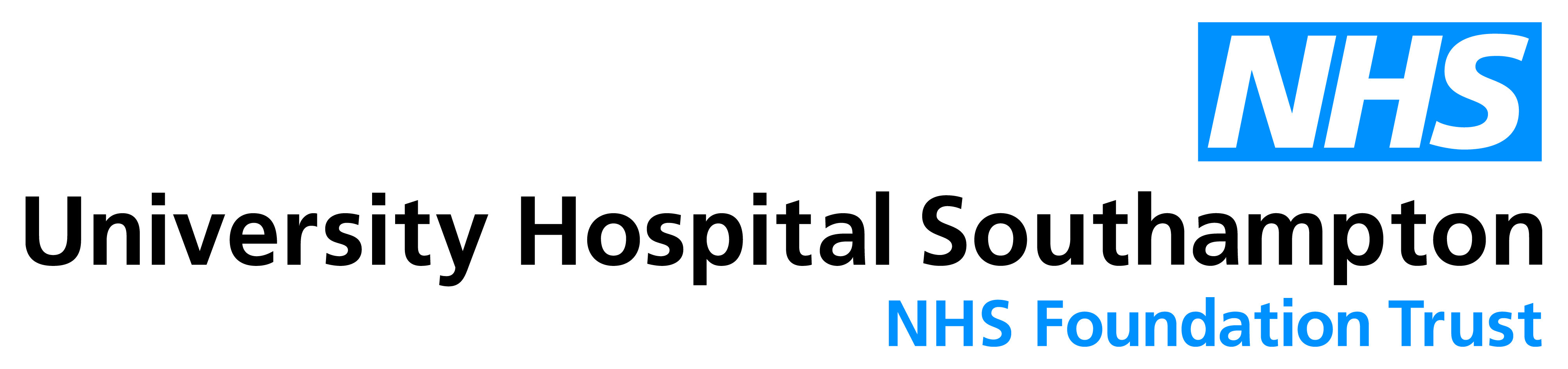 9
Research-related career development and training  for healthcare professionals via SoAR
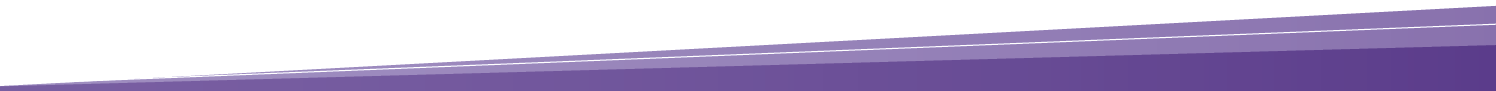 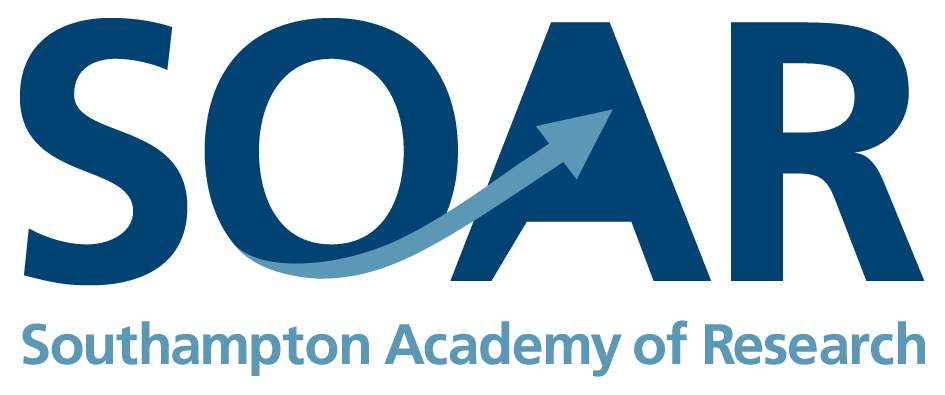 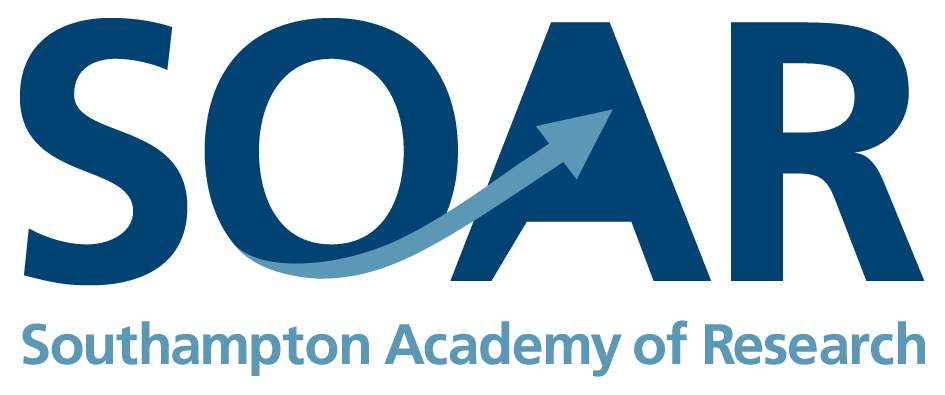 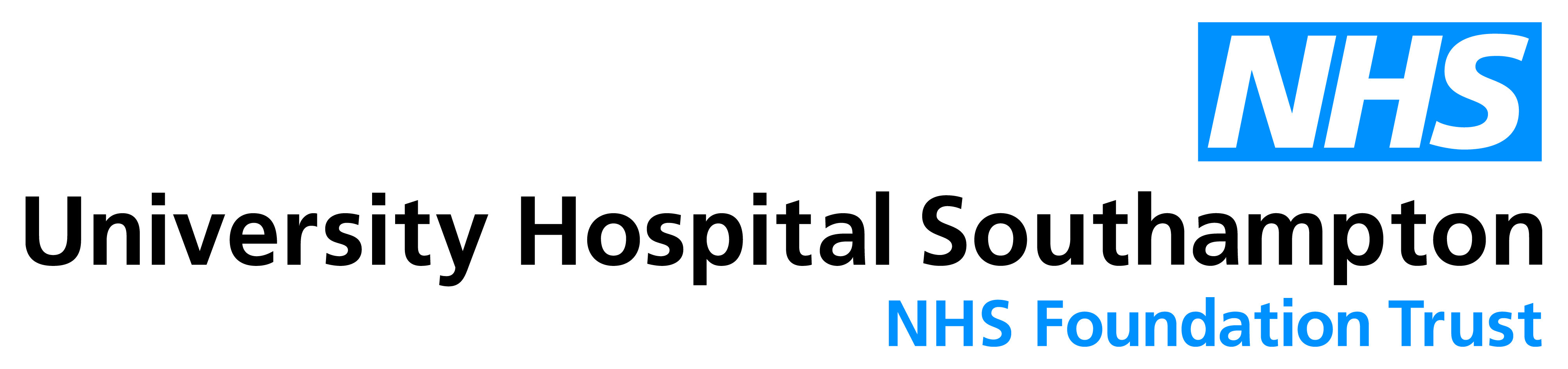 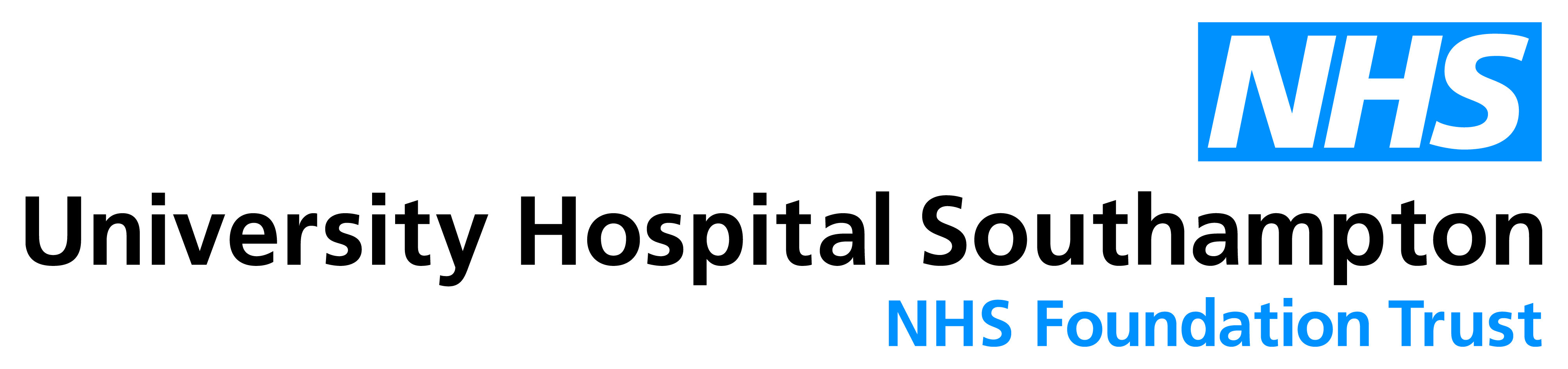 10
UHS Research Leaders Programme| is this for you?
The aim of the Research Leaders Programme (RLP) is to develop an inclusive, multidisciplinary programme to identify and develop the next generation of healthcare research leaders at UHS. Are you a future research leader and have potential to  lead research teams to secure externally funded research and/or act in the capacity of a principal investigator, developing and managing a significant portfolio of research studies?
This is for you  if  you have previous experience of research delivery and aspire to develop skills and some experience as  a Principal Investigator (PI)  in order to establish or significantly expand a portfolio of externally funded research studies (commercial and/or non-commercial) over a three year period
Research Leaders Programme | Research Delivery
This is for you if you are post-doctoral and able to demonstrate potential to become  an independent researcher and fulfil the role of Chief Investigator (CI) by generating income through personal fellowships or leadership of grant applications
Research Leaders Programme | Clinical Academic
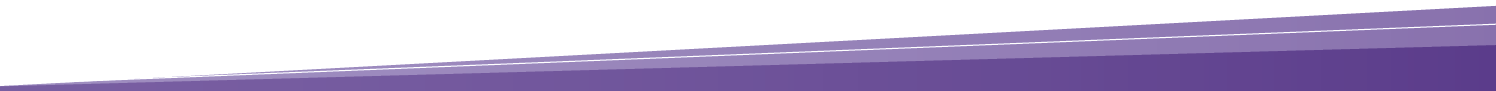 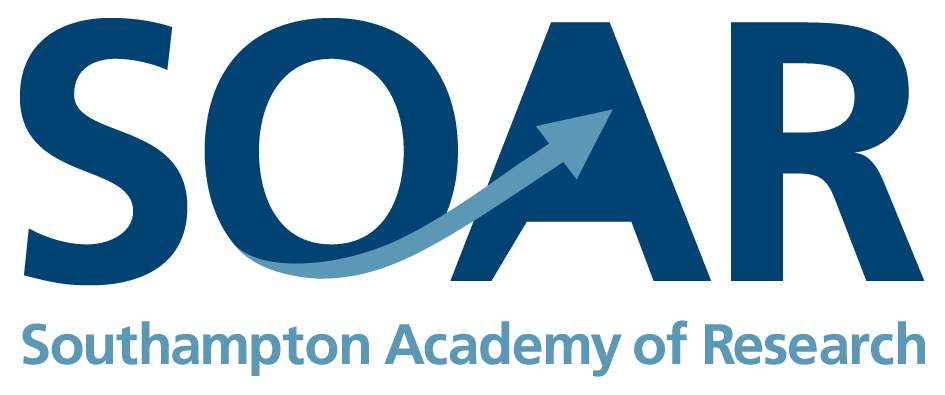 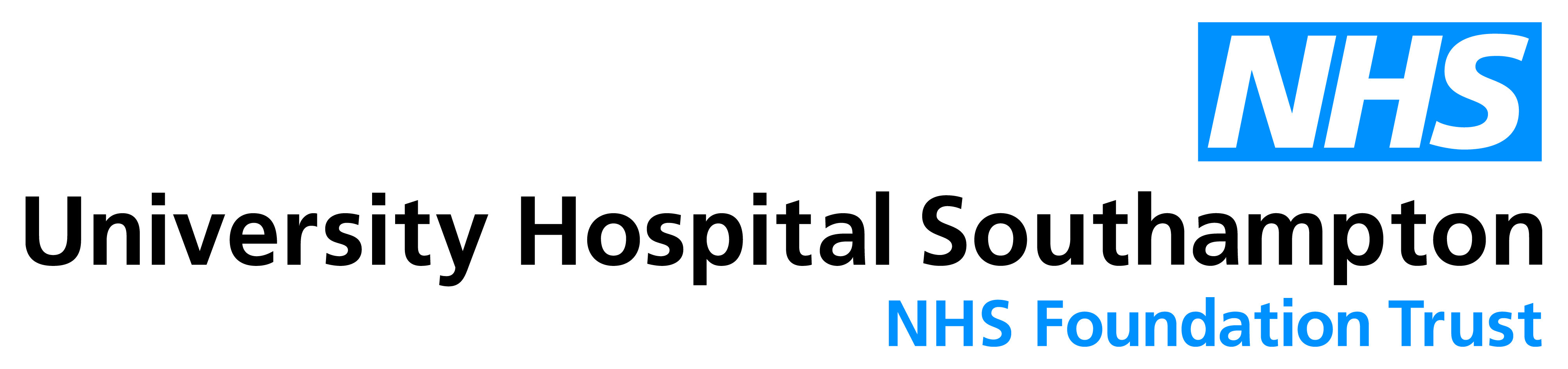 11
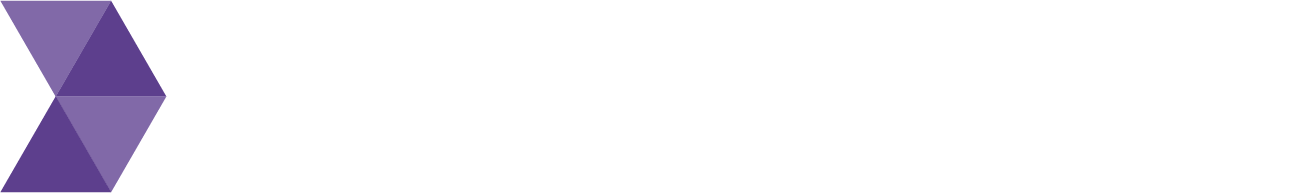